Policy Proposals Impacting Oral Health in Miami-Dade County
Catalyst Miami: Oral Health Equity Summit
Miami, FL
March, 29 2019

Miriam Harmatz 
Executive Director
Florida Health Justice Project
www.floridahealthjusticeproject.org
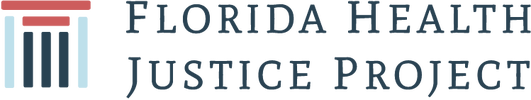 Why Focus on Access?
What are the publicly funded programs?
Medicare
Medicaid
Local Safety Net

What is the health impact of little if any access?

How many in Miami Dade County are impacted?

How can we move forward?
Medicare:  Including an Oral Health Benefit
Background:

Medicare was created in 1965
Connection between oral health overall wellness was not understood

How is health impacted?

Limited access=worsened health outcomes
Increased emergency room visits & hospitalizations
Worsened outcomes for stoke, diabetes, cancer
https://familiesusa.org/sites/default/files/product_documents/OH_Mental-and-Oral-Health_Fact-Sheet.pdf
https://www.kff.org/medicare/issue-brief/drilling-down-on-dental-coverage-and-costs-for-medicare-beneficiaries/

How many county residents are impacted?

	 425,000 Medicare beneficiaries
Limited (if any) dental coverage for medically necessary services
Many Medicare beneficiaries do not qualify for Florida’s Medicaid program
Including an Oral Health Benefit in Medicare
What is Congress doing?

Bi-partisan administrative request 
Medicare Dental Benefit Act of 2019 (Cardin, S. 22)
Medicare Dental, Vision & Hearing Benefit Act of 2019 (Doggett, HR 1393)
Seniors Have Eyes, Ears, and Teeth Act (Roybal-Allard, HR 576)
(and a 4th one on the way – but nothing sharable yet).

How can we move this forward?

Contact Senators Rubio and Scott
Senator Rubio Contact 
Senator Scott Contact
Keeping the conversation going and raising the importance of adding a benefit
Local Safety Net:  Jackson Health Systems
Background:

Publicly funded: low-income county residents entitled to free or reduced cost care
Dental care considered specialty
Co-payments unaffordable
Examples:
Under federal poverty level:
$ 40 evaluation
$ 100 procedure

How is health impacted?

Limited access=worsened health outcome
Increased emergency room visits & hospitalizations
Worsened outcomes for stoke, diabetes, cancer

How many in county are impacted ?

500,000 uninsured county residents under 100% of the federal poverty level
Increasing Dental Coverage and Access at Jackson Health Systems
How to move this forward:

Current Status:

Governed by the Public Health Trust (“PHT”). 
JHS establishes inpatient and outpatient policies

Possible Advocacy Activities:

Meeting with JHS Staff to discuss dental coverage and access

Meeting with County Commissioners and staff to discuss dental coverage and access

Meeting with members of PHT Board to discuss dental coverage and access

Request information from JHS regarding Status of Community Health Needs Assessment
Expanding Medicaid Reimbursement in Schools
Background:

Florida Medicaid only pays for disabled students with an Individualized Education Plan (IEP).
States  have option of expanding to all Medicaid-enrolled students
Florida Policy Institute’s research briefs here and here

Impact on the community:

Students who use school-based health centers are healthier. 
School health services reach students who would not get health services
70-80% of Students who receive mental health services receive them in school.
Expanding Medicaid Reimbursement in Schools
What can be done to expand services?

FL legislature:  change state law so that Medicaid can reimburse schools for services provided to all Medicaid-enrolled students, not just disabled students with IEPs. 

How can local community members move this forward:

Current status:
Medicaid School-Based Services bill:  sponsor in both the Florida House (Rep. Andrade – R) and Senate (Sen. Montford – D)

Contact your state Representative and Senator 
Senate
House of Reprsentatives
Expanding Access to Dental Benefits by Expanding Medicaid
Background:

Florida’s Medicaid program covers dental for children and adults
Most low income children on Medicaid
Most low income adults—not on Medicaid 
FL not expanded under ACA

Impact of expansion?
120,000 live: low incomes adults Miami-Dade County would get  dental coverage.

How to move forward:

Legislation via FL Legislature
Identical bill passes with majority in House and Senate Florida’s Governor (may sign, may veto specific parts of bill, or may veto entire bill)
Senate
House of Representatives
Expanding Access to Dental Benefits by Expanding Medicaid
Expanding Medicaid via Ballot Initiative

Any citizen, or group of citizens, can place a question on the ballot asking their fellow citizens to amend the Constitution by gathering enough signatures from registered voters. 

Current effort exploring a ballot initiative to expand Medicaid

Signatures collection from registered voters through 2019. 

Contact Catalyst Miami.